Cost Effective
Marketing Strategies
For StartUps
Ramesh Kharbanda
Chief Operating Officer
TVS Automobile Solutions Limited
1
Contents
Learnings from some startups which became Giants
What are some of the fundamental blocks of successful Startups
Successful Marketing Strategies for StartUps
Research has shown
Many successful entrepreneurs spend little time in elaborate researching and analysing
Over analysis may actually kill opportunities
All ventures merit some analysis and planning. Successful entrepreneurs do not take risk blindly
They use quick and economical approach to approach the business and the market
						source : HBR
`
ACTION ORIENTATION – INTEGRATE ACTION AND ANALYSIS
How ideas are solicited by successful  entrepreneurs
Replicated or modified an idea
    encountered through previous          71%
    employment
Discovered serendipitiously                20%
Built temp job into business  7%
Read about industry                4%
Developed family member’s  2%
     idea
Wanted as an individual         6%
    consumer
Developed through systematic             4%
    Research

Data source : HBR
INNOVATION & CREATIVITY ARE COMMON ELEMENTS
Examples of some successful entrepreneurial ventures…
Federal Express 
Fred Smith (founder) was creative and imaginative enough to recognise that customer would pay a premium for reliable over night delivery. This was backed by Execution (own fleet of aircrafts, ads, team/offices on ground, direct mails etc). His persistence despite initial losses paid him off well
Microsoft
Bill Gate turned Microsoft into a multi billion dollar company without a breakthrough product but by leveraging external changes in the environment. Microsoft was launched in 1975 to sell some softwares. In 1980, they got a contract from IBM to provide an operating system. They bought the same from Seattle computer and modified it to an earlier version of now MS DOS. Huge success of 1-2-3 spreadsheet which ran on DOS machines only helped microsoft become a dominant supplier of operating systems
CREATIVITY CAN BE USED TO LEVERAGE EXTERNAL ENVIRONMENT
TVS group
Early 1930’s – Zamindars in south chennai preferred horse drawn carts over cars – TVS took dealership for GM – Selling cars wasn’t easy to them
Innovative strategies introduced
Chauffer driven Chevrolet car would be sent to Zamindar’s house for free use for a week. Family would become used to comfort and most cases it would result in sale (Today – TEST DRIVE)
Innovative campaigns launched – Drive-in in your horse cart and drive back in a car ( Today – EXCHANGE OFFERS)
24X7 service, Mobile service vans introduced as early as in 1964
Mckinsey & Co
Mckinsey & Co grew from a simple idea of high quality advice for top managers and idea was relentelesly followed
Summarising 
Some of the Fundamental blocks for a successful 
start up
9
Creativity
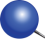 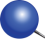 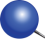 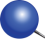 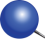 Innovation
Action Orientation
Fundamental blocks for a successful 
start up
Belief in what you are working on
Persistence, Relentless follow up, Passionate about an idea
Successful Marketing Strategies for StartUps
Set aside some budget for Marketing and Promotions
While the budget would depend on nature of product, generally 5-10% of net sales is considered good for a start up
Identify your Customer Segment 
The Dell story
Dell found his key marketing strategy as a 12 year old kid
Paper subscription selling – trend noticed in type of buyers – Either people shifted in new homes or newly married couple likely buyers – focused on these to get business
Success of Dell lies today in market segmentation and specialised strategies for that segment
Develop a USP – develop a compelling value proposition
Identify your competitors and their offerings
RIL Petroleum business success story
Identify what your product / service does for the customer and communicate it well
Every product has to provide some benefit to customer – tangible or intangible. Identify same for your product
You need not have all superior features in your product. Maintain parity and build huge lead in one or two features over competitors and communicate well
TVS rural bus service (1912) – magnet fitted vehicle to remove nails on the way, food service to passangers, servicing after every run ( Punctuality+comfort+Reliability)
Eg RIL petroleum story – Transconnect + Q & Q
Dell – superior value chain leveraged to market latest technology at lower prices
Excellent customer service
If u are just starting, make sure to have a celebration (opening) involving local prominent figures and media coverage. 
Ensure turnout
This free/ minimal cost publicity creates initial awareness & enthusiasm in team
Eg RIL petrolium day 1 launch
Build a brand
Brand promise
Colour scheme, logo, brand identity
Use above everywhere possible – at every customer touch point
Live the brand promise/ brand experience at every customer touch point
Do not overstate benefits of product/ services
Castrol Story
Phase 1 - Segmentation and Innovation (packs) 
Phase 2 – Build on distribution as differentiation
Phase 3 – Customer service
Drive customer acquisition. That is what gets bread & butter
Use multiple channels to acquire customers. Evaluate channel cost. Focus on channels with least cost
Use tried & tested methods – brouchers, sms, e-mails, direct mailers
Generate Referrals. One of the least cost methods
Excellent follow up
Build Retention programs
Build and use customer data effectively for target marketing – cross selling and up selling
Use networking. Use personal contacts, family relations, friend circle, business contacts  – can give desired breaks
Use PR. Get close to who writes about your industry. Maintain relationships with such journalists
Launch a website – use it as a traffic puller
Show a personal face
Make it enjoyable, use online customer engagement techniques
Avoid ATL till u reach a critical mass. BTL may be more effective. This however depends on product category
Adopt Viral Marketing ie Use social media-invest time connecting with people who can someday be your brand ambassadors – Twitter, create a facebook group etc
Create and promote contents about industry than product
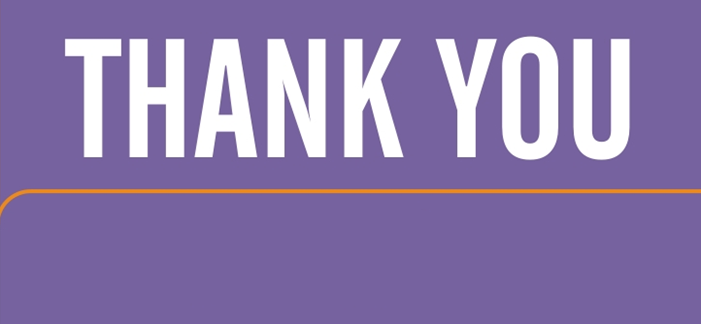 Ramesh Kharbanda
Chief Operating Officer
TVS Automobile Solutions Limited
Phone # 96000 27349
Mail : rameshkharbanda@tvs.in